Food
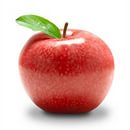 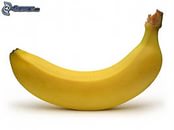 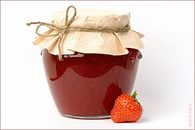 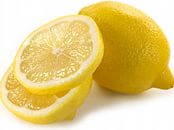 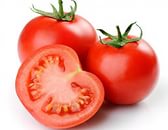 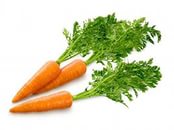 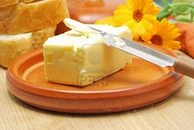 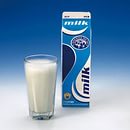 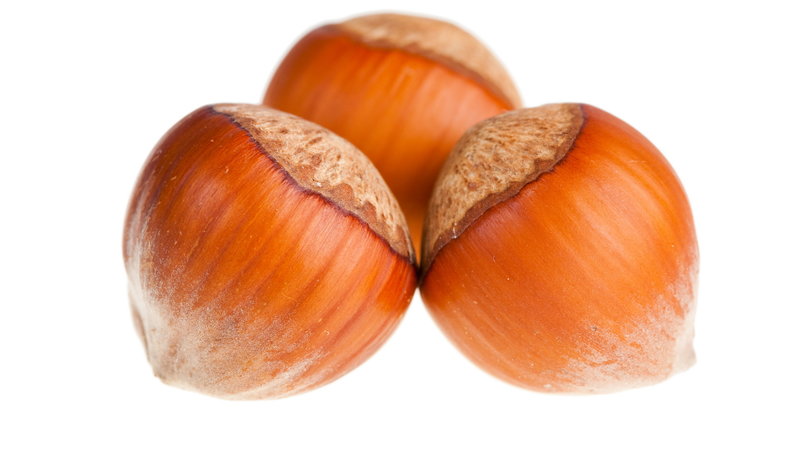 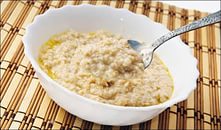 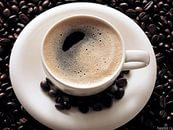 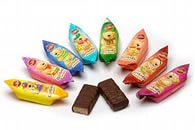 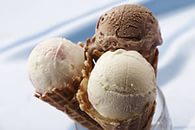 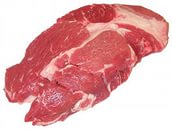 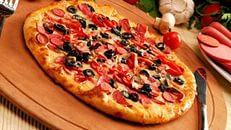 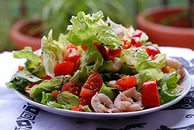 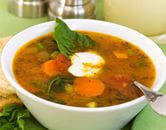 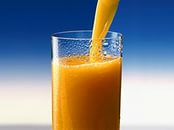 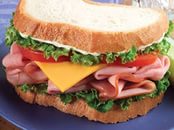 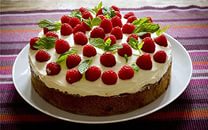 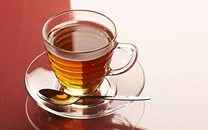 b                p
                                              a                o
                                              n                t
                                              a                a
                               c             n                t
                          t    o    m     a      t        o
                                f
          j                     f
          a    p   p  l     e 
          m                   e